“Pitkin pitäjiä” online alustan pilotti -


Yhteenveto
Heidi Vidgren & Sini-Maria Saarnio
Syyskuu 2019
Survey Monkey ilmoittautuminen avoinna 18.6.2019–5.8.2019
Ilmoittautuneita kaiken kaikkiaan 111 kpl.
Huomioitava on, että kaikki ilmoittautuneet eivät lopulta kirjautuneet yhteisöön tai olleet siellä aktiivisia (seuraava sivu)
Survey Monkey
ilmoittautumiset
3
Ilmoittautuneet

vs.

Todelliset aktiivisuusluvut yhteisössä
Yhteisössä aktiiviset

47 kpl
4
Yhteisöön kirjautuneita osallistujia oli lopulta 70 kpl. Osallistujissa oli sekä maaseutualueilla asuvia, pitäjäraadeissa toimivia sekä maallemuutosta haaveilevia (muualla asuvia).

Aihekohtaiset vastausmäärät vaihtelivat 26-39 kommentin välillä. Vastausmäärät olivat riittävät aineiston kumuloitumisen näkökulmasta.

Suurin vastausprosentti oli aiheella nro. 3, “Millaisia palveluja Kuopion maaseutualueet tarvitsevat”. Konkreettiset aiheet saivat eniten vastauksia.
Osallistujien aktiivisuus yhteisössä
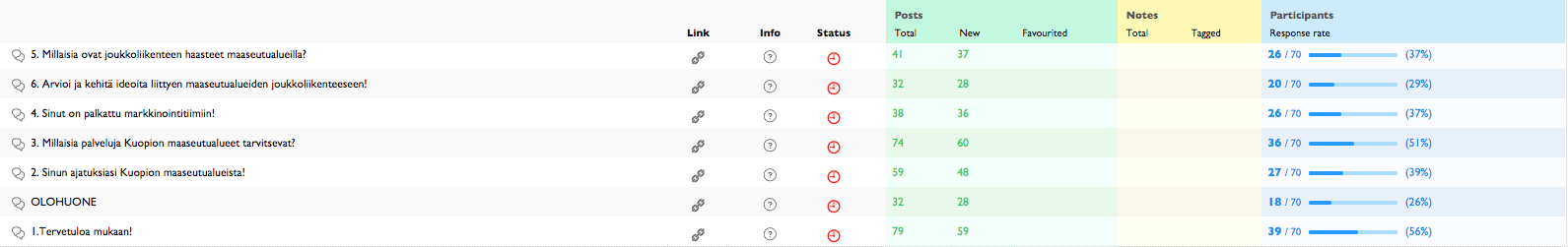 5
5
Yhteenveto yhteisön keskusteluista
6
Keskusteluissa nousivat yleisellä tasolla esiin seuraavat vahvuustekijät

Kuopion maaseutualueista puhuttaessa suurimpana vahvuutena nousee esiin upea luonto ja elämisen rauha, sekä harrastusmahdollisuudet luonnossa

Varsinkin lapsiperheille maaseudun luoma turvallinen asuinympäristö ja yhteisöllisyys ovat tärkeitä tekijöitä 

Kaikkein tärkeimpinä ja toivottavimpina vahvuuksina ovat peruspalvelut, joiden tarjonta ja taso kuitenkin hieman vaihtelevat alueen mukaan. Kuopion maaseutualueilla on potentiaalia olla hyvin haluttu asuinalue, kunhan peruspalvelut säilyvät, niitä jaksetaan kehittää ja niitä voi aidosti kutsua alueiden vahvuudeksi
Kuopion maaseutualueiden vahvuudet
7
Keskusteluissa nousivat yleisellä tasolla esiin seuraavat heikkoudet
Välimatkat & toimivan joukkoliikenteen puute
Osa peruspalveluista löytyy vain kaupungista (mm. virastot), lapsilla pitkiä koulumatkoja
Auto on oltava, sillä joukkoliikenne on niin vähäistä, linja-autoja kulkee vain harvaan
Kevyen liikenteen väylien vähäisyys - edistäisi mm. pyöräilyn mahdollisuutta

Nuorten ja lasten harrastusmahdollisuuksien vähäisyys
Etäisyydet maaseudun ja kaupungin välillä - autotta ei pääse aina harrastamaan
Hinnat liian korkealla (ei riittävästi kolmannen sektorin urheilutoimintaa)

Ikääntyvät kansalaiset ja vanhustenhoito (palveluiden saatavuus)
Siirtyminen digiaikaan ja sähköisiin palveluihin on tuonut haasteita varsinkin ikääntyneille ihmisille, sillä tarvittavia digitaitoja ei kaikilla ole, eikä apua/koulutusta ole tarjolla
Vanhustenhoito kaiken kaikkiaan aiheuttaa suurta huolta
Kuopion maaseutualueiden heikkouksina esiin tuodut asiat 1/2
8
Työn löytäminen haastavaa monelle (varsinkin paluumuuttajien & maalle muutosta haaveilevien keskuudessa)

Etätöiden hankaluus
Etätöitä hankaloittaa puuttuvat laajakaistayhteydet sekä maaseudun kaavapolitiikka ja vapaa-ajan asuntojen muuttamisen kankeus vakituisiksi asunnoiksi Kuopion kaupungin toimesta

Yleinen kankeus ja byrokratia Kuopion kaupungin puolelta (HUOM. yksittäisiä mainintoja)
Epäselvyydet ja ongelmat koulukyydeissä
Hankkeiden hitaus, olematon tiedotus
Rakennusoikeudet maaseutualueilla (mm. vyöhykemuutosehdotus)
Kuopion maaseutualueiden heikkouksina esiin tuodut asiat 2/2
[Speaker Notes: Heikkouksina mainittakoon että entisen Maaningan  kirkonkylän kanta-alue on rakennusoikeuksien puolesta huonoimmassa mahdollisessa luokassa eli 4. Käytännössä alue on lähes rakennuskiellossa. Kinnulanlahden alue on luokassa 2. Tuovilanlahti luokassa 3. Kanta-alueella lienee parikymmentä maanomistajaa. Vyöhykeluokitus 1 mahdollistaisi jokaisen päättää kohdaltaan myykö tontteja vai ei ja ottaako riskin aloituskustannuksissa ja myynnin onnistumisesta. Kaupunginhallitukselle osoitettu vyöhykemuutosehdotus on laadittu yhteistyössä MTK:n lakiosaston kanssa. Ehdotuksesta ei ole  tullut päätöstä.]
9
Maaseutualueiden tulevaisuus ja tärkeimmät kehityskohteet: keskusteluissa esille nousseet teemat
Vanhustenhoito
Päivähoito & koulut (lapsiperheet)
Peruspalveluiden säilyminen
Etätyömahdolli-
suudet
Liikenne ja liikkuminen
Liikunta- ja harrastus-
mahdollisuudet
[Speaker Notes: Tärkeimmät kehityskohteet]
11
Peruspalveluiden on säilyttävä kylissä ja pienissä kunnissa edes jollakin tasolla, jotta alueet houkuttelevat uusia asukkaita ja pystyvät säilyttämään vanhat. 

Vanhustenhoitoa ei saa unohtaa. Maaseutualueilla asuu paljon ikääntyvää väestöä, joka tarvitsee monenlaista hoitoa ja apua. Digitaalisiin palveluihin siirtyminen tuo apua, mutta kohderyhmä on myös valmisteltava tähän muutokseen ja heille on pystyttävä tarjoamaan koulutusta.

Päivähoidon ja koulujen rooli korostuu etenkin lapsiperheiden keskuudessa, ja saattaa olla avain maalle muutosta haaveilevien kriteeristössä. Koulumatkat pitäisi yrittää pitää kohtuullisina ja koulukyytijärjestelyt joustavina. 

Harrastus- ja liikuntaolosuhteet vaikuttavat kaikkien ikäluokkien elämisviihtyvyyteen. Liikuntapaikkojen luomiseen ja ylläpitoon tulisi panostaa sekä harrastusmaksujen hintoihin kiinnittää huomiota
Kuopion maaseutualueiden tulevaisuus & tärkeimmät kehityskohteet 1/2
12
Etätyömahdollisuuksien kehittäminen on avainasemassa muuttuvan työn maailmassa.
Nettiyhteyksien on toimittava myös maaseudulla.
Moderni tietotyöläinen tarvitsee moderneja työskentelyvaihtoehtoa, kuten erilaisia yhteisötiloja ja mahdollisuuden työskennellä muutenkin kuin toimistoaikoina.
Myös Kuopion kaupungin kannattaa kiinnittää tähän huomiota potentiaalisena työnantajana.

Liikenne ja liikkuminen ovat avainasemassa maaseutualueilla.
Jos perinteisen joukkoliikenteen vuoroja karsitaan, niin tilalle on keksittävä jotakin muuta. Maaseudulla asuu myös autottomia, jotka ovat tästä kehityksestä riippuvaisia.
Kevyen liikenteen väyliä tulisi rakentaa lisää, sillä se loisi uusia harrastusmahdollisuuksia (mm. pyöräily) ja lisäisi turvallista liikkumista.
Suuremmassa mittakaavassa tulisi myös tarkastella liikenteellisen solmukohdan (Kuopio-Riistavesi-Joensuu + Juankoski/Kaavi) kehitysmahdollisuuksia.
Kuopion maaseutualueiden tulevaisuus & tärkeimmät kehityskohteet 2/2
[Speaker Notes: ETÄTYÖ: Näkyykö tämä muille kuin Kuopion kaupungin työntekijöille? Haen tällä siis sitä kuinka Kuopion kaupunki brändäytyy ulkopuolisille. Google-haku Kuopion kaupunki etätyö tuo käytännössä työpaikkailmoituksia, jotka sijoittuvat Kuopioon ja sitten kaksi linkkiä Kuopion strategiaan, mutta ei mitään konkreettista toteutusta kuvaavaa artikkelia tai työntekijän kertomusta omista kokemuksistaan Kuopion kaupungilla.]
13
Kuinka Kuopiota kehitetään yhtenä kokonaisuutena, kaikki sen alueet huomioiden? Mikä on strategia?
“Kuopion maaseutualueet ovat hyvin erilaisia ja eri alueiden liittäminen Kuopion kaupunkiin on ollut nopeaa, eikä kaupungilla liene mitään yhtenäistä strategiaa kehittää kaupunkia kokonaisuutena, pohtien tarkasti eri alueiden vahvuuksia ja mahdollisuuksia nimenomaan alueiden erilaisuudesta johtuen. Jokaisen alueen kehittämistä tulee pohtia yhdessä kyläläisten kanssa, ei pelkästään kaupungin kokoussaleissa”

Meneillään oleva “metsä- ja luontobuumi”. Luonnossa liikkumisesta, vaeltamisesta ja “eräilystä” on viime vuosien aikana tullut trendikästä myös kaupunkilaisten keskuudessa. Kuopion maaseutualueiden vahvuus on luonto - kuinka tähän mahdollisuuteen voitaisiin tarttua mm. matkailun kannalta? (Luontopolut, mökit, eräpalvelut ym.)

Toiveena oli myös, että Pitäjäraatien toiminta, pohdinnat ja päätökset tuotaisiin avoimesti kaikkien näkyville. 

“Kehityskohteena  kiinteistöveron ohjaaminen  suoraan sen tiehoitokunnan tilille , jonka varrella kiinteistö on, ei olisi niin paljon autoremontteja huonon tiestön takia ja byrokratiaa olisi vähemmän”
Yksittäisiä muita kehitysehdotuksia& huomiota 1/2
14
Joukkoliikenne → erilaiset EU-rahoitteiset hankkeet?
“Nuorten osalta tilanne on surkea. Siksi lapsiperheiden on vaikea edes harkita muuttoa maaseudulle. Jos jotakin haluttaisiin tehdä, niin jossakin päin maakuntaa voitaisiin tehdä pilottihanke joukkoliikennekokeiluun vaikkapa hakemalla EU-leader rahoitusta Kalakukko ry:lta tai vastaavilta kehittämisyhdistyksiltä. 

Palveluiden kautta ylläpidetään maaseudun elinvoimaa
“Väki vähenee maaseudulla ja palvelut vähenevälle väkimääräälle pitäisi silti jollakin tavalla taata. Voittoa tavoittelemattomat osuuskunnatko ratkaisu? Yksi kysymys on, että kumpi on ensin: palvelujen karsiminen vai maaltamuutto? Ainakin julkisten palvelujen karsiminen maaseudulta on heikentänyt ja heikentää edelleen maaseudun elinvoimaa. Maaseudun elinvoiman tae ovat kuitenkin maaseudulla sijaitsevat lähipalvelut ja työpaikat niissä. Työpaikat ovatkin elinehto mille tahansa seutukunnalle. Jos alueen taloudellinen merkitys hiipuu, hiipuu myös elinvoima.”
Yksittäisiä muita kehitysehdotuksia& huomiota 2/2
15
15
Millaisia palveluja Kuopion maaseutualueet tarvitsevat?
Keskusteluissa esille nousseet teemat
16
Kauppapalvelut
Terveyspalvelut
Julkisen liikenteen palvelut & tiet
Liikuntapalvelut
Koulut ja hoitopalvelut
Pankkipalvelut
17
Osallistujien mielestä maaseutualueilla tarvittaviin palveluihin sisältyvät lähinnä ns. peruspalveluihin kuuluvat palvelut. Näitä ovat mm.

Kauppapalvelut (päivittäistavarakauppa)
Terveyspalvelut (terveysasema, lääkäri, apteekki, hammashoito)
Julkisen liikenteen palvelut (erityisesti Kuopion suuntaan)
Liikuntapalvelut (kansalaisopisto, urheiluseurat nuorille)
Koulut
Hoitopalvelut (vanhustenhoito, päiväkodit, )
Pankkipalvelut (fyysisesti tai toimivasti etänä)
Tarvittavat palvelut
18
Lisäksi keskusteluissa haluttiin nostaa esille seuraavia näkökulmia liittyen maaseutualueiden palveluihin. HUOM. Nämä ovat yleisiä huomiota, eivätkä ota kantaa siihen, miten palvelut alueellisesti tällä hetkellä toteutuvat.
Toimiviin internetyhteyksiin tulisi kiinnittää huomiota (etätyömahdollisuus)
Nuorisotiloja on oltava (estetään nuorten syrjäytymistä lisäämällä saavutettavissa olevien vapaa-ajan aktiviteettien mahdollisuuksia)
Huoltoasemat saavutettavan matkan päässä (pitkät etäisyydet)
Kulttuuripalvelut (mm. kirjastot, kahvilat) lisäävät elämänlaatua

Yksittäisinä toiveina ja huomioina puhuttiin 
Digiasioiden koulutuspalveluista (ikääntyvät ihmiset)
Mahdollisuudesta “yhteispalvelupisteelle” (täällä voisi asioida kaupungin ja KELA:n asioissa)
Matkahuollon pisteestä
“Kylän omasta paikallisesta” (esim. kahvila, baari tms. yhteisöllinen kohtaamispaikka).
Tarvittavat palvelut
19
19
Keskusteluissa esille nousseita ideoita Kuopion maaseutualueiden markkinointiin
Osallistujien kommenteissa nousivat esille seuraavat teemat
20
Luonnonrauha ja -kauneus
Kuopion keskustasta löytyvät palvelut (lähellä)
Asunnon hankinta halvempaa kuin pk-seudulla
Maaseutualueet hyvä ja turvallinen kasvupaikka lapsille
Kuopion eri maaseutualueiden ja kylien vahvuuksien korostaminen
Liikennemahdolli-
suudet ja -hankkeet ovat tärkeä asia maaseutualueilla (niiden kehityksestä tulisi kertoa)
[Speaker Notes: Valtakunnallisissa markkinointikampanjoissa tulisi hyödyntää luontoa, rauhaa ja maaseudun kauneutta kuvien ja videoiden avulla. Korostaa voisi myös, että Kuopion keskustasta löytyvät kaikki tarvittavat palvelut, asunnon hankkiminen maaseudulta on halvempaa kuin pk-seudulla ja maaseutualueet ovat hyvä ja turvallinen paikka lapsille kasvaa.]
21
Tarinallisuus ja henkilökuvat toisivat kampanjoihin eloa.

Reaaliaikainen video maaseudun asukkaan arjesta/elämästä
Videosta useita eri versioita: nuoren päivä, työssäkäyvän päivä, lapsiperheen arkipäivä, paluumuuttajan päivä jne..
 
Maaseutukampanjaa varten kerättäisiin haastatteluiden avulla kaupungista porukka, jonka kanssa vietettäisiin viikko maalla → blogin tekoa, lehtijutut ym.

Erilaiset tutustumiskampanjat: tutustumislehtiset ja -nettisivut, joissa kerrotaan, mitä alueella on tarjota

“Kaupunkikortti” Kuopiossa vieraileville turisteille (lupa käyttää joukkoliikennettä, alennuksia esim. museoihin, kahviloihin ym.)

Yksinkertainen “minun työpisteeni Karttulassa näyttää tältä (+järvikuva), miltä sinun työpisteesi näyttää?
Monikanavainen markkinointi eri medioita hyödyntäen toisi uusia mahdollisuuksia.
Toteutuksen osalta tuotiin esiin seuraavia ideoita
22
22
Joukkoliikenne maaseutualueilla: haasteet, kehitysideat
23
Osallistujien kommenteissa nousivat esille seuraavat aiheet
Joukkoliikenne (maksullinen vuoroliikenne) ja sen puute puhuttavat paljon. Joukkoliikenteen kehittäminen on monimutkainen kokonaisuus, johon ei ole yhtä oikeaa tai kaikkia miellyttävää ratkaisua. Joukkoliikenne vaikuttaa kuitenkin vahvasti nykyisten asukkaiden elämänlaatuun sekä mahdollisesti maalle muuttoa suunnittelevien uusien, potentiaalisten asukkaiden päätöksiin asuinpaikasta. 

Maaseutualueilla oma auto on lähes välttämättömyys. Varsinkin lapsiperheissä joukkoliikenne ja erilaiset kimppakyydit ovat usein poissuljettuja, sillä työmatkat, lasten kuskaus ja yleiset muut menot vaativat oman auton olemassaoloa. 

Ne, jotka ovat joukkoliikenteen käyttäjiä, kritisoivat kovin sanoin jatkuvasti vähentyneitä liikennöintivuoroja ja huonoja aikatauluja.
Joukkoliikenne & haasteet maaseutualueilla
1/2 


HUOM. Joukkoliikenne on monille synonyymi maksulliselle vuoroliikenteelle
24
Vuorotyöläiset harvoin pystyvät joukkoliikennettä hyödyntämään vaihtelevien työvuorojen vuoksi. Myös viikonloppuisin vuoroja on heikosti, jolloin kulkeminen Kuopiosta maaseudulle ja toisinpäin on haastavaa. 

Alueelliset erot joukkoliikenteen toimivuudessa saattavat olla huomattavia.

Tiivistetysti joukkoliikenteen haasteet maaseudulla ovat pitkät välimatkat, vähän kulkijoita ja aikataulujen osuminen kyydin tarvitsijoiden aikatauluihin. Jos ns. perinteisestä joukkoliikenteestä karsitaan, niin uusia ideoita on kehitettävä maaseutualueiden elinvoimaisuuden säilyttämiseksi.
Joukkoliikenne & haasteet maaseutualueilla
2/2
25
Kimppakyytiryhmät (naapureiden kesken, taksilla)
Helppokäyttöiset, lyhyellä varoitusajalla toimivat
Mobiilisovelluspohja → pitäisi olla luotettava ja helppokäyttöinen myös ei-digisukupolvelle

Kutsutaksit ja asiointikyydit
Pystyykö kutsutaksin järjestämään bussin hinnalla?
Asiointikyytejä on jo olemassa. Ongelmana se, että ihmiset eivät tiedä niiden olemassaolosta! Asiointikyyteihin riittää pikkubussit - isoille harvoin tarvetta

Yhteiskäyttöautot kyläyhteisössä
Autoille omat huoltajat/jakelijat


HUOM. Keskustelun tueksi annettiin stimulusmateriaalia.
Keskusteltuja kehitysideoita joukkoliikenteeseen liittyen 1/2
26
Ammattikuskien kautta tavara- ja henkilöliikenteen yhdistäminen

Kevyen liikenteen väylien rakentaminen/kohentaminen
Pyöräilyn lisääminen lyhyemmille matkoille

Lättähatun paluu? (Yksittäisiä kommentteja)
“Paikallisliikennettä ajatellen tämä auttaisi niiden ihmisten liikkumista, jotka asuvat tämän Savon radan lähituntumassa.”

Viralliset liityntäpysäköintialue puuttuvat esim. Juvalta (“Vartioitu alue esim. useamman päivän matkan aikaiseen pysäköintiin pitää olla! “) (Yksittäinen kommentti)
Keskusteltuja kehitysideoita joukkoliikenteeseen liittyen 2/2
Kiitos!
27